Elektronické informační zdroje pro studenty KISKu
Ústřední knihovna FF MU
http://knihovna.phil.muni.cz

4. března 2016
JAK hledat
podívejte se na nápovědu, ukázky vyhledávání; zhlédněte základní tutoriály  
využívejte různé vyhledávací funkce systému – pokročilé vyhledávání, tematické oblasti, různá pole pro vyhledávání (klíčová slova, abstrakty, POZOR na fulltext)
zvolte kritéria a omezení pro vyhledávání (časové, jazykové, geografické omezení, podle druhu dokumentu, fulltext, výběr dílčí báze/katalogu atd.) 
při větším množství nalezených informací dotaz více zpřesnit, při nedostatku nalezených informací dotaz zobecnit
Operátory a zástupné znakypro tvorbu rešeršního dotazu
booleovské (logické) operátory 
	 - definují vazby mezi vyhledávacími výrazy (zúžení/rozšíření dotazu)
AND –  (+ nebo &)  současný výskyt obou vyhledávacích termínů, zužuje dotaz 
OR    – alespoň jeden z vyhledávacích termínů, rozšiřuje dotaz 
NOT – vylučuje dokumenty obsahující zadaný termín
fráze “ ” - řetězec slov, které se v bibliografickém záznamu či textu dokumentu musí vyskytovat v přesném tvaru a pořadí vedle sebe
truncation * – krácení na slovní kořen (psycholog*)
wild cards ? * – zástupné znaky (filo?ofie)
JAK hledat: rešeršní strategie
používejte operátory, fráze, zástupné znaky

Co když máte příliš málo výsledků?
	rozšiřte dotaz => použijte nadřazené pojmy, synonyma
vhodný je operátor OR a zástupné znaky (*)
„vyhněte se frázím“
neomezujte vyhledávání (časově, full text)
nahlédněte do nápovědy, FAQ

Co když máte příliš mnoho výsledků?
nepoužívejte příliš obecné pojmy
vhodný je operátor AND; „nebojte se frází“
použijte pokročilé vyhledávání (klíčová slova, abstrakty)
Elektronické informační zdroje MU
Přístup přes:

portál EIZ MU  http://ezdroje.muni.cz 

web knihovny  http://knihovna.phil.muni.cz  Katalogy a databáze  Elektronické informační zdroje

EBSCO Discovery Service (EDS) = nový způsob vyhledávání informací na MU

vzdálený přístup pro studenty a vyučující MU  přes OpenVPN, proxy
Služby portálu EIZ MU
EBSCO Discovery Service
umožňuje jedním dotazem současně prohledávat různé databáze dostupné pro MU - http://discovery.muni.cz

pro přístup k plným textům je nutné být připojen do celouniverzitní počítačové sítě MU (počítače na MU, vzdálený přístup)
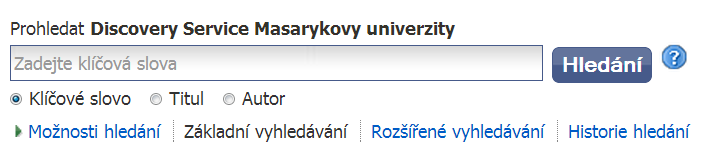 Příklad
Téma práce: „Osobní wiki“
Příklad - řešení
Zdroj: EBSCO Discovery Service

Základní vyhledávání => „personal wiki“ => 100 000 záznamů

Pokročilé vyhledávání => „personal wiki“ v poli SU Tematické 
termíny => 0 záznamů

zlatá střední cesta?
Multioborové databáze MU
Příklady:   
                                                                             
ProQuest Central 
EBSCO
SpringerLINK
ScienceDirect 
Wiley Online Library
JSTOR
E-knihy pro MU
EBSCO eBooks
ebrary Perpetual Titles
GALE e-books 
Wiley e-books
Books in JSTOR
eReading
Elektronické katalogy knihoven
Souborný katalog  =  knihovní katalog obsahující částečně nebo v úplnosti záznamy dokumentů více než jedné knihovny nebo informační instituce. [definice dle TDKIV]
Existují souborné katalogy národní, mezinárodní, institucionální, oborové, pro určitý typ dokumentů, např. seriály…
	
Souborný katalog ČR

Souborný katalog MU - součástí je i katalog ÚK FF MU

SKAT (Souborný katalog odborné literatury veřejných knihoven)
Elektronické katalogy knihoven
Jednotná informační brána  http://www.jib.cz
	Číst Brno https://www.cistbrno.cz/ 

Elektronický katalog jedné knihovny
	např. Katalog MZK http://aleph.mzk.cz 

Oborové katalogy 
      např. Katalog knihovny Archeologického ústavu Brno

Zahraniční (souborné) katalogy
	např. Karlsruher Virtueller Katalog 
              Worldcat
Elektronické katalogy knihoven
Naskenované lístkové katalogy - starší fondy dosud nevložené do elektronických katalogů
Např. ÚK FF MU
          MZK
          NK ČR
Bibliografie, bibliografické databáze
soupisy/seznamy literatury dle určitého hlediska, informují o existenci určitého dokumentu

ČNB - Česká národní bibliografie - záznamy dokumentů vydaných na území ČR (knihy, periodika, grafické dokumenty, hudebniny…)

LISTA – Library and Information Science in Abstracts - abstraktová databáze z oblasti knihovní a informační vědy nabízená zdarma v rámci zdroje EBSCO. Indexuje přes 600 časopisů z oboru, kromě nich pak také vybrané knihy, výzkumné zprávy a sborníky konferencí.
Časopisy, vyhledávání článků
v online katalozích knihoven a souborných katalozích (podle názvu a ročníku časopisu)
Souborný katalog ČR – Seriály
JIB – Periodika

v článkových databázích (podle autora a názvu článku) 
Článková databáze ANL
JIB – Články

článkové bibliografie Archeologického ústavu AV ČR  
https://www.nkp.cz/sluzby/bb#archeo
Časopisy, vyhledávání článků
v online katalozích knihoven a souborných katalozích (podle názvu a ročníku časopisu)
Souborný katalog ČR – Seriály
JIB – Periodika



v článkových databázích (podle autora a názvu článku) 
Článková databáze ANL
Databáze KKL
JIB – Články
Časopisy, vyhledávání časopisů a článků
Zahraniční služby pro vyhledávání volně dostupných časopisů:

Elektronische Zeitschriftenbibliothek (Elektronická knihovna časopisů) – informace   o titulech časopisů dostupných pro zúčastněné instituce, záznamy volně dostupných časopisů; třídění abecedně, dle oborů + vyhledávání
		
DOAJ (Directory of Open Accesss Journals) – adresář časopisů s otevřeným přístupem (Open Access)
Digitální knihovny
Manuscriptorium – přístup k digitalizovaným historickým fondům (rukopisy, inkunábule, raně novověké tisky, mapy, listiny…).
Kramerius - digitalizované dokumenty z českých knihoven (19., 20. stol.), některé plné texty dostupné pouze v konkrétní knihovně.

Příklady multioborových zahraničních digitálních knihoven:  
Europeana  http://www.europeana.eu
Internet Archive  http://www.archive.org
CiteSeerx  http://citeseerx.ist.psu.edu
Project Gutenberg  http://www.gutenberg.org
Nemohu najít plný text: databáze MU
řada databází pracuje s linkovací službou Full text Finder – dozvíte se tak, je-li článek dostupný v jiném zdroji předpláceném MU

Seznam dostupných časopisů a knih na MU
Nemohu najít plný text: otevřené zdroje
nepodceňujte Google Scholar nebo Google Books 

nebojte se Open Acces
Nemohu najít plný text: knihovny
ověřte v katalogu Aleph, zda časopis neodebírá některá z knihoven MU v papírové podobě 

velké množství knihoven z celé republiky můžete najednou prohledat prostřednictvím Jednotné  informační brány; článek si pak v papírové podobě můžete objednat prostřednictvím MVS (Meziknihovní výpůjční služba) 

není-li článek dostupný v ČR, můžete si jej často přímo v databázi zakoupit (cena se pohybuje kolem 30 $) papírovou kopii článku si můžete objednat prostřednictvím Mezinárodní meziknihovní výpůjční služby v Moravské zemské knihovně; jedná se o placenou službu
Děkuji za pozornost

Mgr. Tereza Schwarzová Matýsová

referenční služby 
reference@phil.muni.cz
ICQ: 362131842
http://www.facebook.com/knihovnaffmu  

Ústřední knihovna FF MU
http://knihovna.phil.muni.cz


Nezapomeňte na dotazník  
Děkujeme!